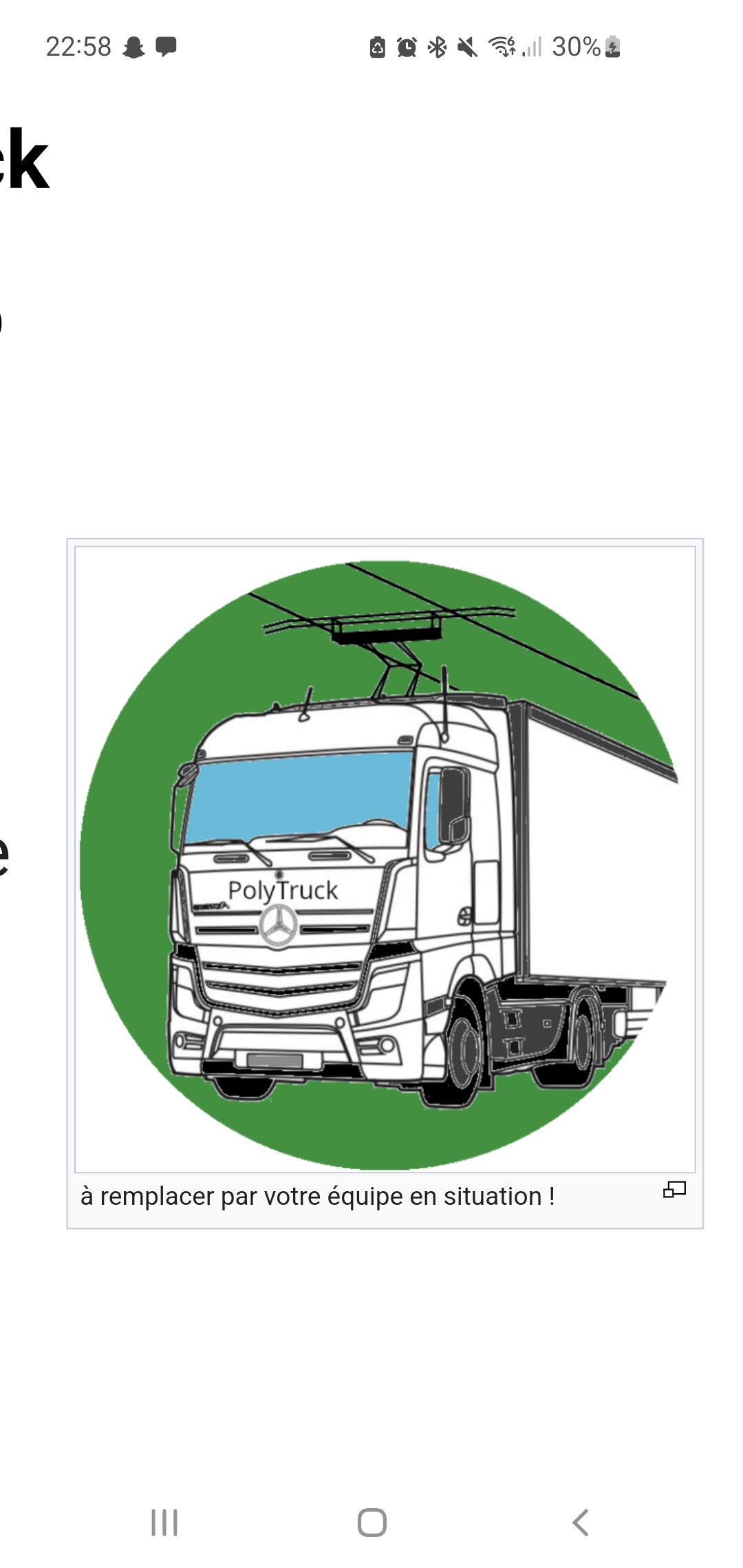 Poly-truck
Notre concept
Le poly-truck permettrait de circuler sur 150km, uniquement à l’électricité.

	Limiter l’utilisation des énergies fossiles.

	Faire des économies sur le transport.
Concrétisation et mise en place du projet
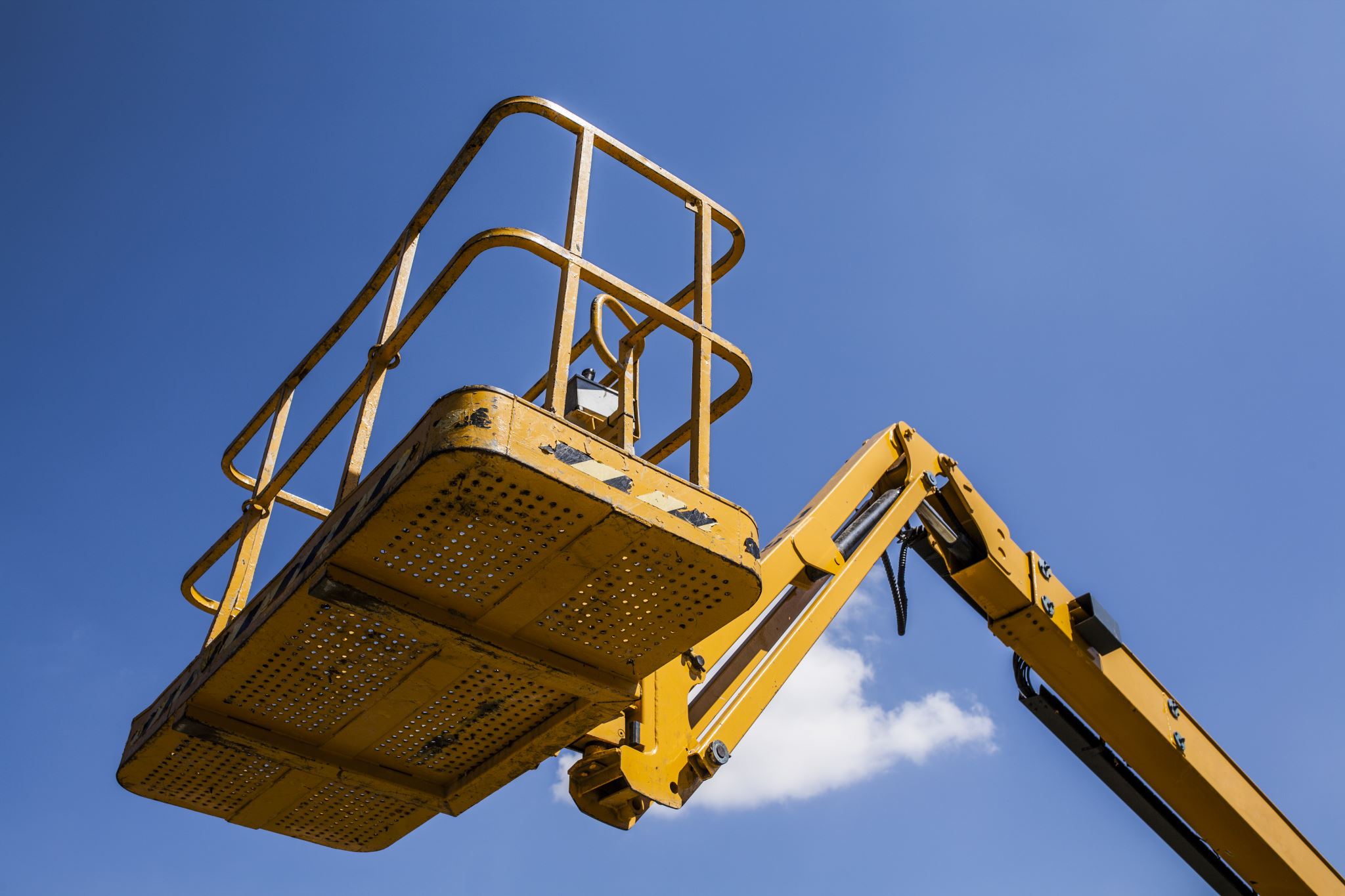 Ressources clés
Utilisation de camions pour apporter matériaux en tout genre (câbles porteurs, fils conducteurs, poteaux)

Installation transformateurs et proximité avec les lieux de production d’électricité

Main d’œuvre nombreuse
Les partenaires/fournisseurs
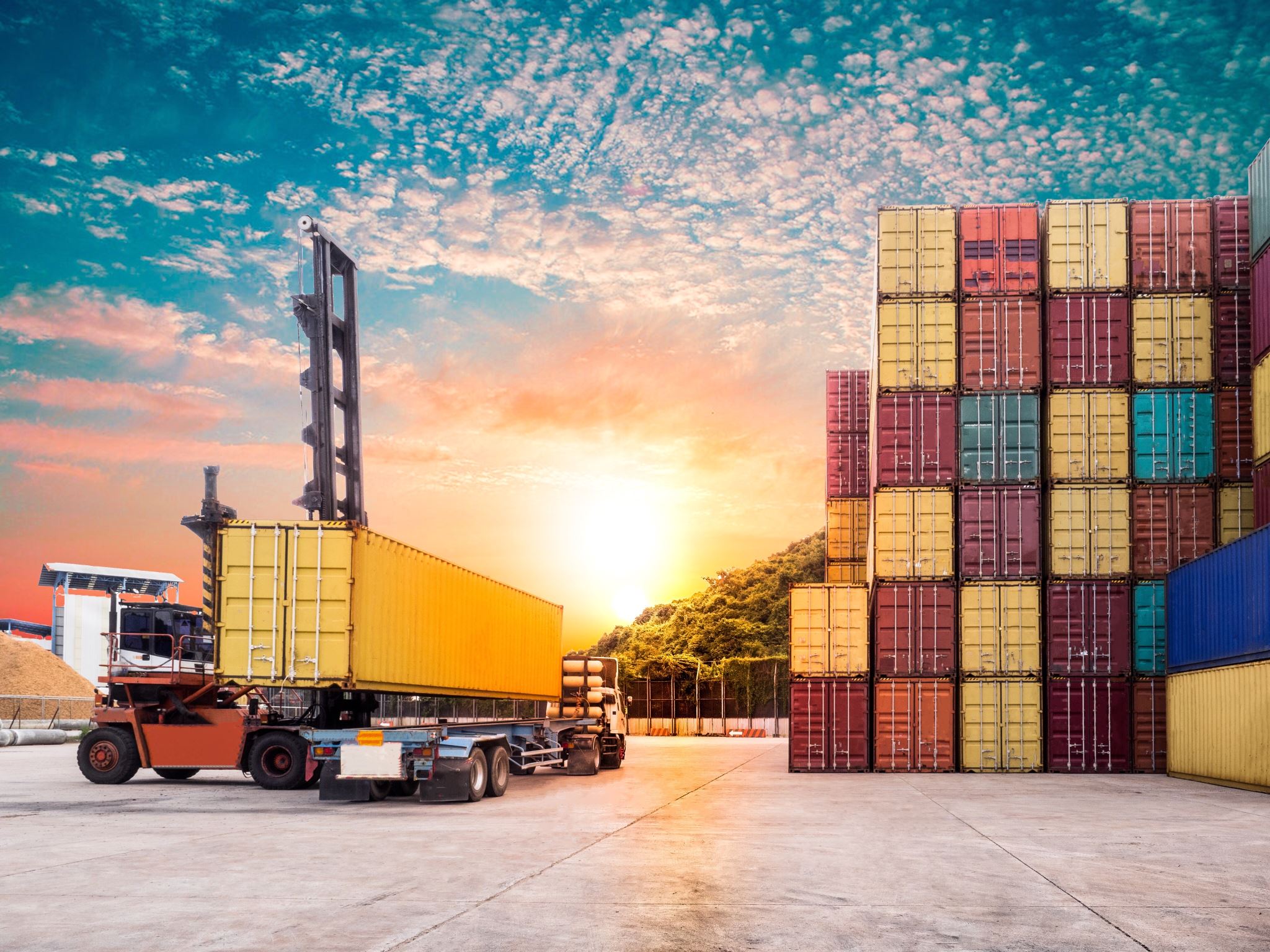 Clientèle ciblée
Les entreprises de transport, en souscrivant à un abonnement, 
bénéficieront  de la route aménagée et devront à leur frais, équiper leurs véhicules de pantographes et de moteurs électriques.
Les coûts
Installation voie              580 M d’euros
330 M d’euros provenant du budget autoroutes françaises
250 M d’euros du budget écologique financée par l’Union Européenne
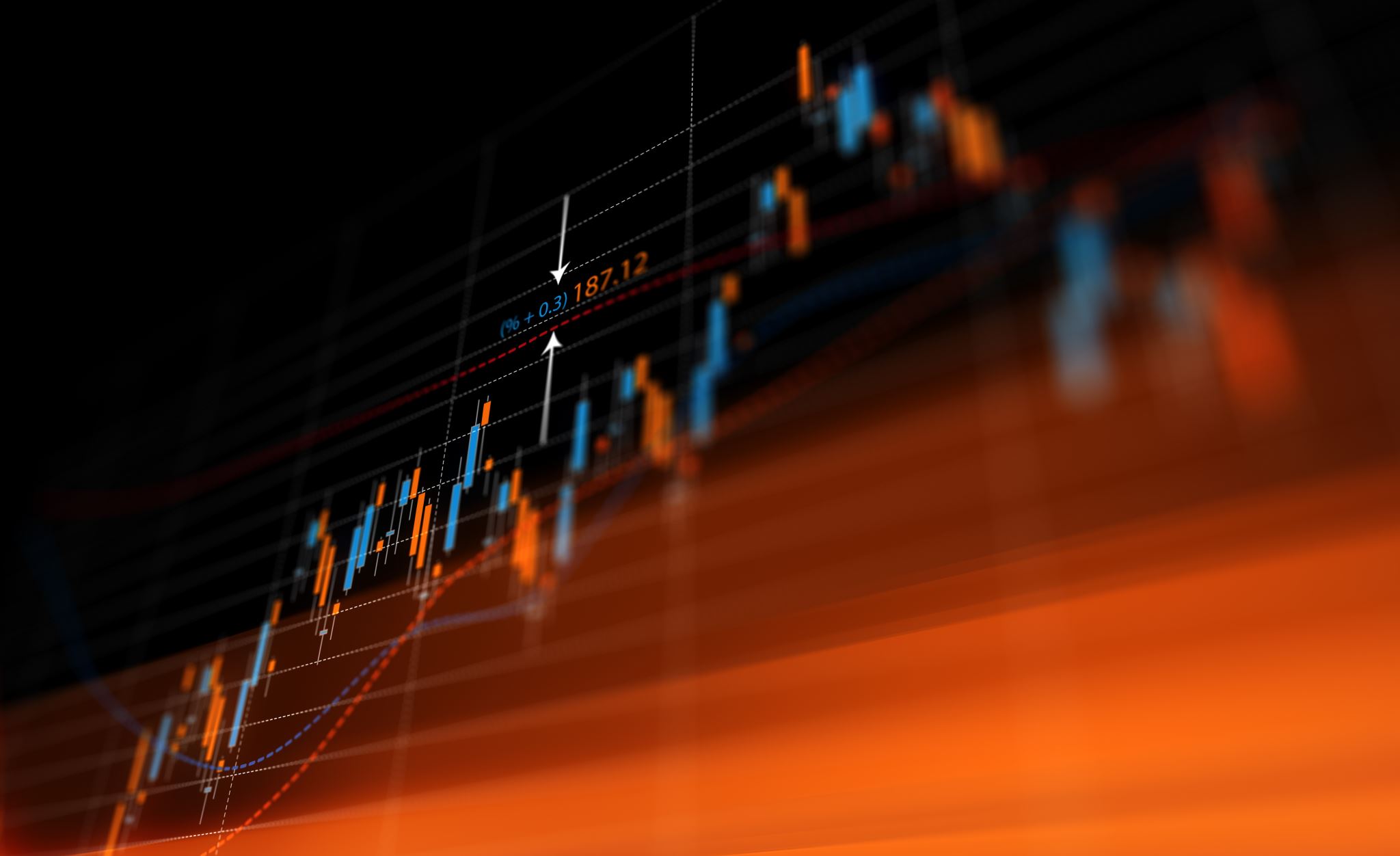 Les revenus
Les consommateurs paieraient 0,35 € pour 1kW/h utilisé.

Le coût du projet serait amorti au bout de 30 ans.
Bilan carbone
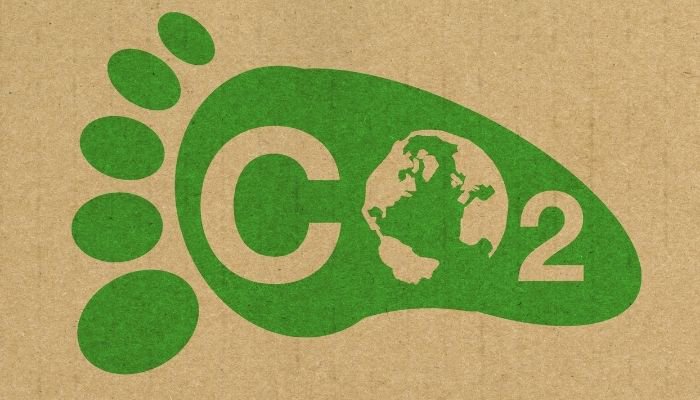 Installation  de la caténaire           10 950t de CO2 pour 150km
Emission camion pleins        10 kg 665g de CO2 émis (pour un camion)
                                                   (Pour 3 000 camions), on consommerait                   10 142t de CO2 en 1an.
Qu’est ce que le client y gagne ?